The ultimate nonlinear optical process in the semiconductor by phase controlled several cycle AC electromagnetic pulse
M1 Hiroki Okada
Ashida lab
Contents
Nonlinear optics in perturbative regime 
SFG　DFG　　optical Kerr effect
Internal electric field in the matter
Extreme nonlinear optics in non-perturbative regime 
higher-harmonic generation in atomic gas
Returning model
Carrier envelope phase 
higher-harmonic generation in the semiconductor 
My works
Nonlinear optics in perturbative regime
In the case of the laser electric field << the coulomb force of nucleus, polarization can be dealt with in perturbation theory.
Nonlinear optics in perturbative regime
2nd : SFG, DFG
          harmonic generation, optical rectification by them 
3rd : Optical kerr effect
         Absorption saturation
Sum frequency generation
Difference frequency generation
Used for laser technique, communication technique, and optical switching technology
Nonlinear optics
The nonlinear optical response depends on the intensity of the laser electric field to give.
レーザー電場
再結合→発光
(1) laser electric field << coulomb force of nucleus
Light is treated as a photon.
High order harmonic in perturbation theory
(2) laser electric field ～ coulomb force of nucleus
An electron begins classic movement by potential, 
and it emits light by re-combination with an atom.
High order harmonic in non-perturbation theory
Higher-harmonic generation in atomic gas
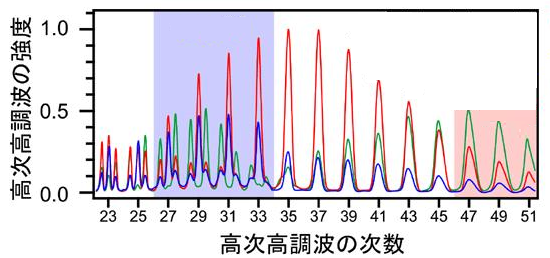 HHG from He gas
HHG from Ne gas
HHG from He/Ne mixed gas
The spectrum of the high order harmonics in a rare gas atom
Higher-harmonic generation in atomic gas
Corkum Returning model
Laser electric field
Recombination→luminescence
The movement is dependent on the form of the electric field pulse to impress.
electron
Classic movement in electric field
tunnel ionization
In order to observe the harmonics  generations, it is necessary 
to make the career envelope phase (CEP) locked pulse.
CEP(career envelope phase)
CEP : a phase of electric field vibration in a ultra-short pulse.
If the light pulse becomes high intensity, argument about an interaction with a substance and the light as a classic electric field is needed. In that case,  the real time waveform of an electric field is important.
イオン化
cos型
イオン化
イオン化
sin型
Sin-like, cos-like the interaction of an electric field pulse and the electron in potential
Higher-harmonic generation in the semiconductor
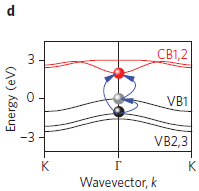 In a semiconductor, it is decided by the band gap instead of an internal electric field whether a perturbation theory nonlinear response will be shown.
Few processes of tunnel ionization and classic movement but many response of  electrons.
Model electronic band structure of GaSe
Higher-harmonic generation in the semiconductor
Here,  we introduce the incidence intensity dependence of the optical response at the time of entering a several-cycle pulse with the frequency of 10 THz or less into a bulk semiconductor. 
The several-cycle pulse are generated by the difference frequency generation.
Higher-harmonic generation in the semiconductor
Experimental setup
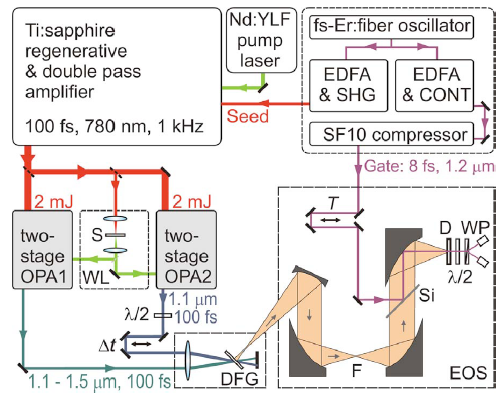 The THz pulse is generated by taking a difference cycle for the pulse amplified by OPA.
Higher-harmonic generation in bulk GaSe by CEP-locked pulse
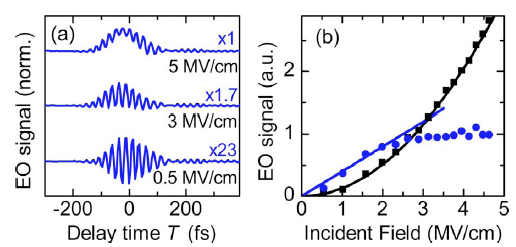 Electric field intensity dependence of the electron optics response in 90μm thick GaSe
Higher-harmonic generation in bulk GaSe by CEP-locked pulse
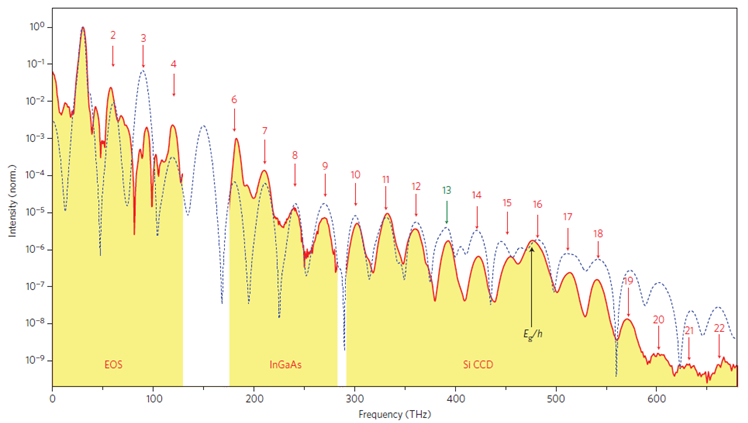 Calculated
measured
Classic example of a non-perturbation nonlinear response. 
The domain of a non-perturbation nonlinear response 0.1THz～675THz, and has no less than 12.7 octaves.
Higher-harmonic generation in bulk GaSe by CEP-locked pulse
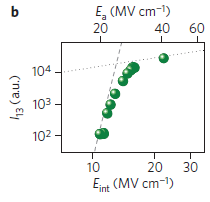 If it exceeds a steady value with incidence intensity,
 luminescence intensity will not adopt-like proportionally how to go up.
Non-perturbation response
My works
It is possible to generate the dozens of high order harmonics by the THz electric field which controlled CEP.
I would like to observe the nonlinear optical response of a semiconductor with a two-level system using the THz pulse which controlled this CEP.